Fractions Homework – 1		Name __________________________________
				Due ____________________________________

Beside each shape, write the shaded amount as a fraction .



















Partition each shape into the amount shown below and label each unit fraction. An example is shown below.
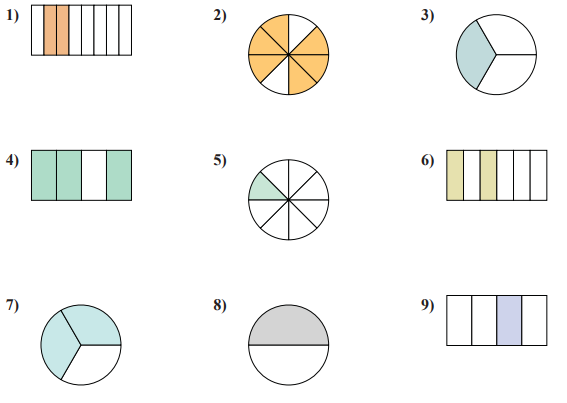 10)                                      11)







 12)
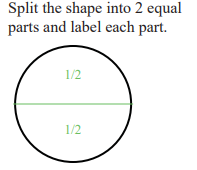 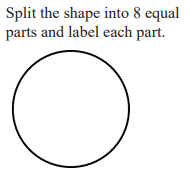 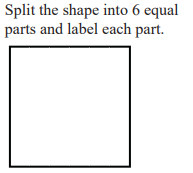 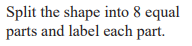 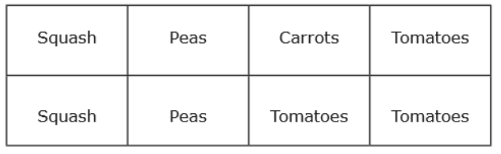 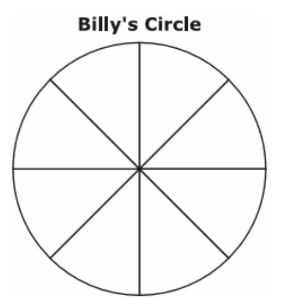 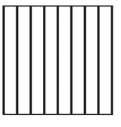 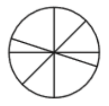 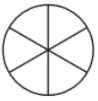 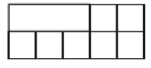